English Letter
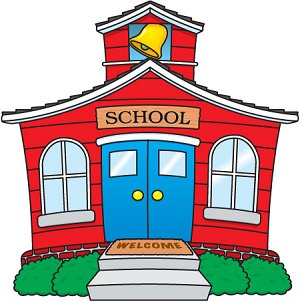 Lesson 12
ABC-land
Знакомство с новой согласной буквой
Построение предложений по схемах
Построение беседы с одноклассником
THE MAP
5. Speaking
3. Letter
4. Let’s sing
H
2.
B
a
d
1.Mr.Tongue
Meet Mr. Tongue
Mr Tongue проснулся утром, потянулся: [i:], [i:], [i:]. 
Mr Tongue выглянул в окно: [ai], [ai], [ai].
Ветер дул [w], [w], [w], а дождь капал [p],[p]
Mr Tongue открыл окошко и ветер поднял и унес буквы: [h], [h], [h]; [dз], [dз]; [oi], [oi]
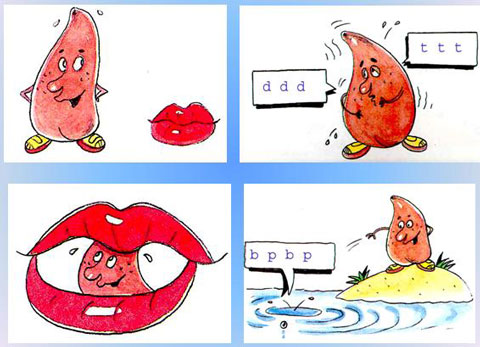 Let’s review the letters
Напишите строчные буквы

D __   B __   I __   A __   
E __   H __   G __   F __
Соедините  буквы
е    c     h     f     i    d    a    b
            H     B    F     C    A    E   I    D
Letter
K k  
 [kei]
Согласная  буква Kk имеет звук: [k]. Послушайте и повторите ее в словах.
[k]			
			king, key, bike
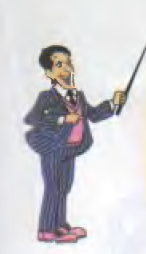 Funny poem
Let’s sing a song
Опорные схемы
Домашнее задание:
Выполнить 
РТ: Урок 12, с. 10